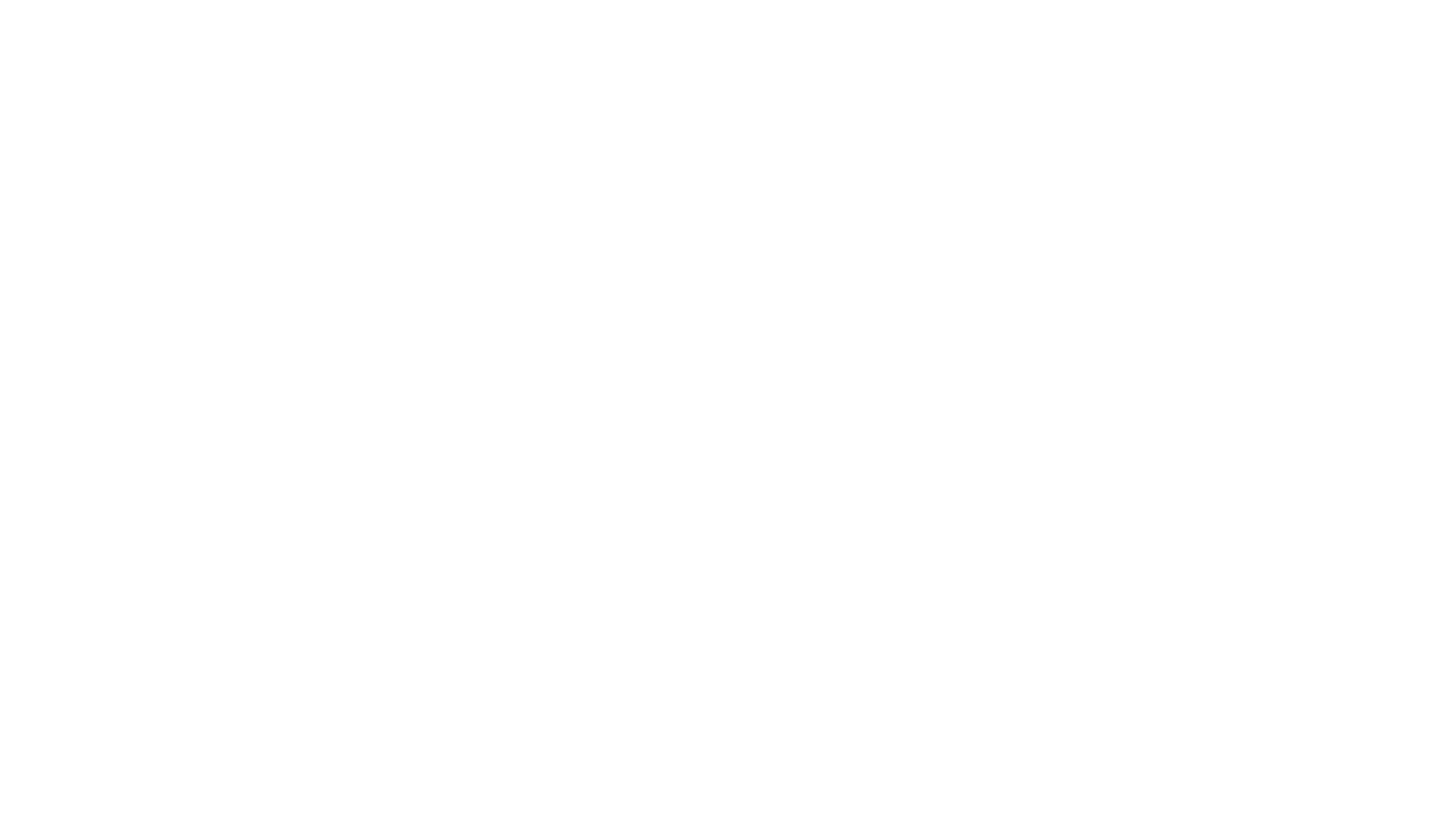 Rhyming words
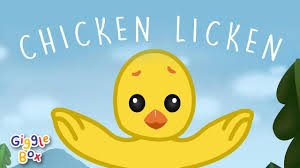 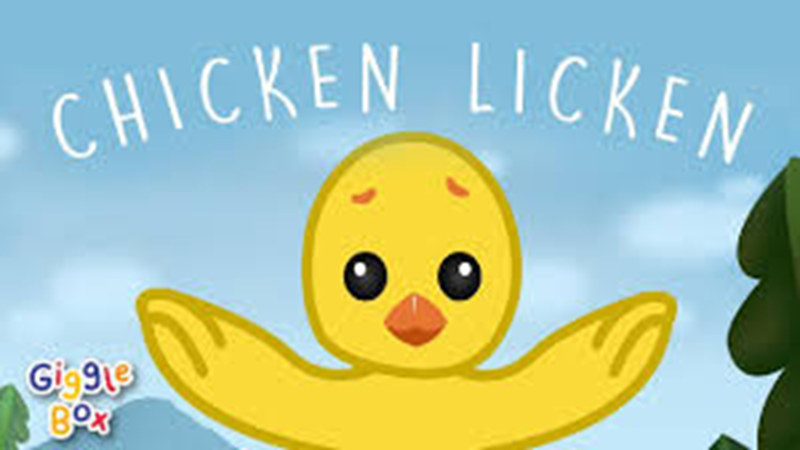 Chicken Licken
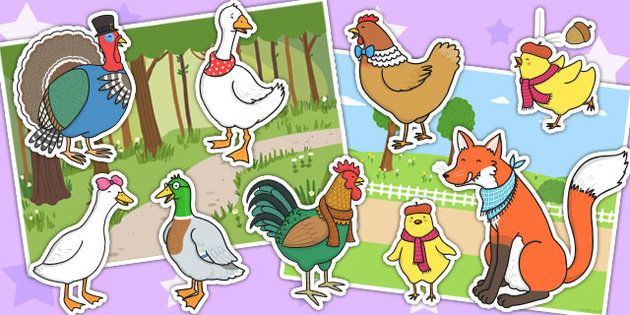 Henny Penny
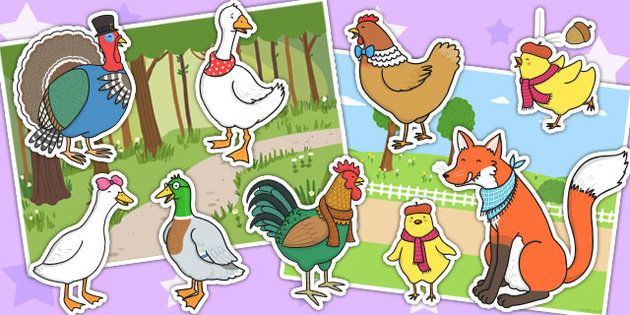 Ducky Lucky
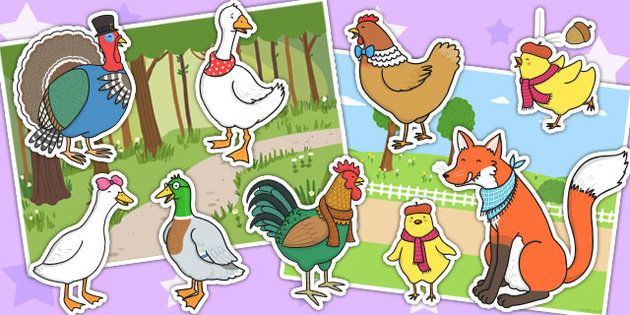 Goosy Loosy
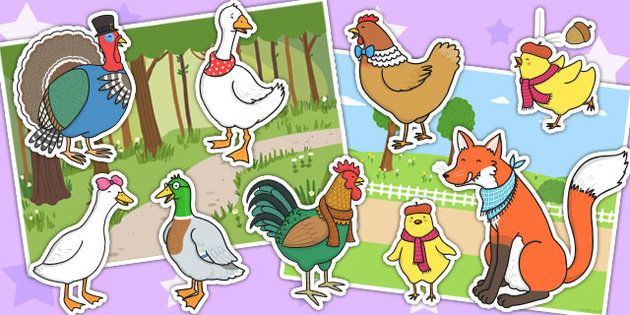 Turkey Lurkey
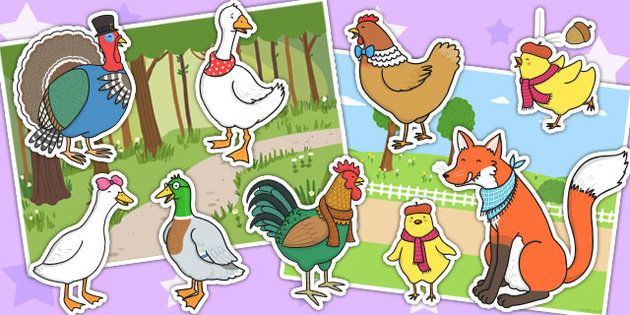 Drakey Lakey
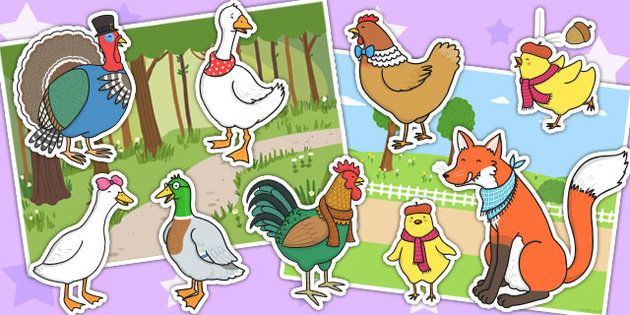 Locky Cocky
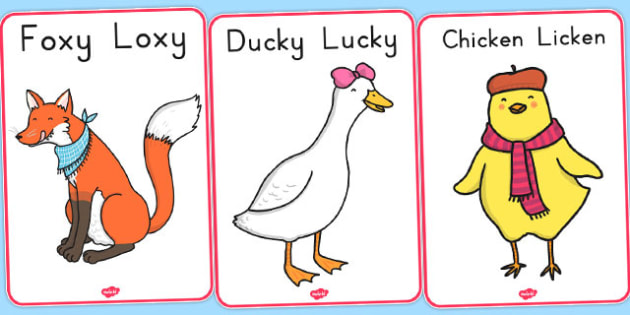 Foxy Loxy
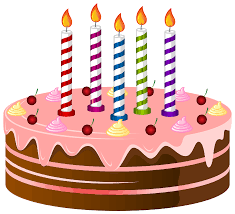 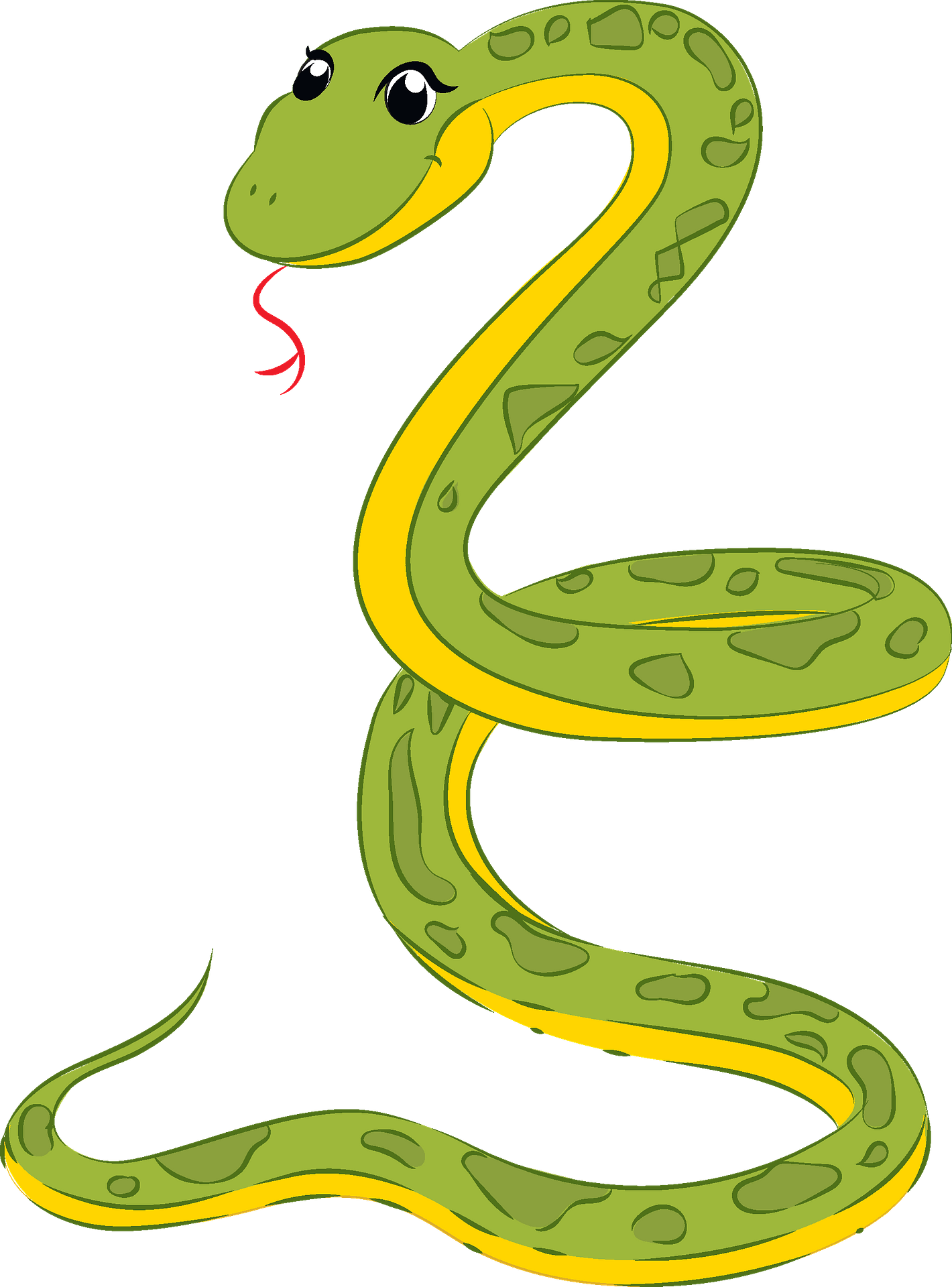 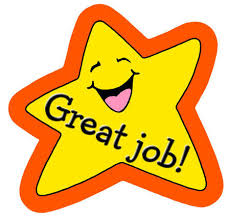 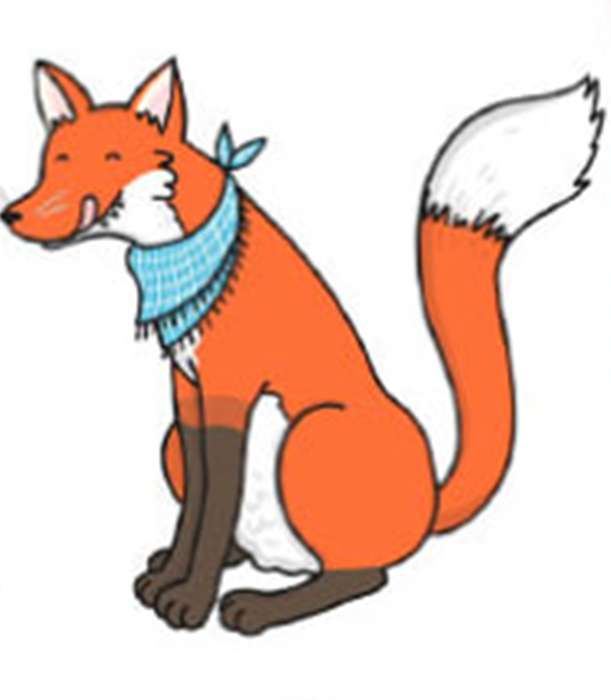 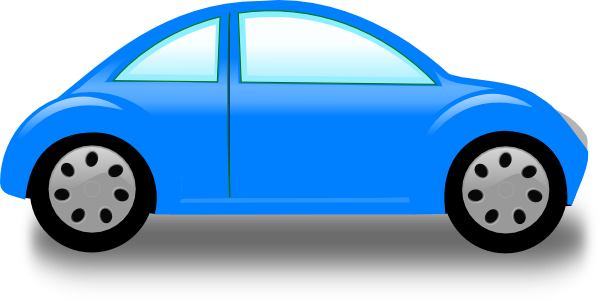 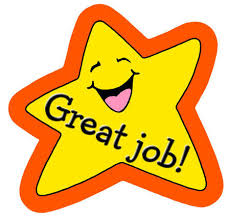 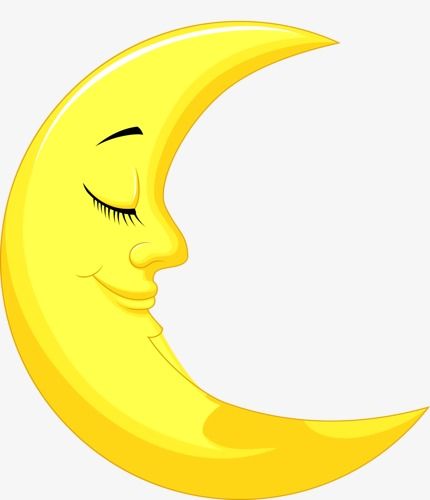 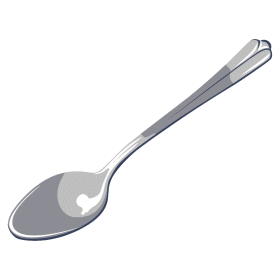 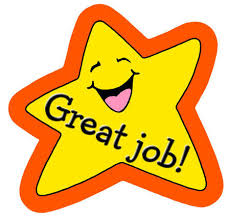 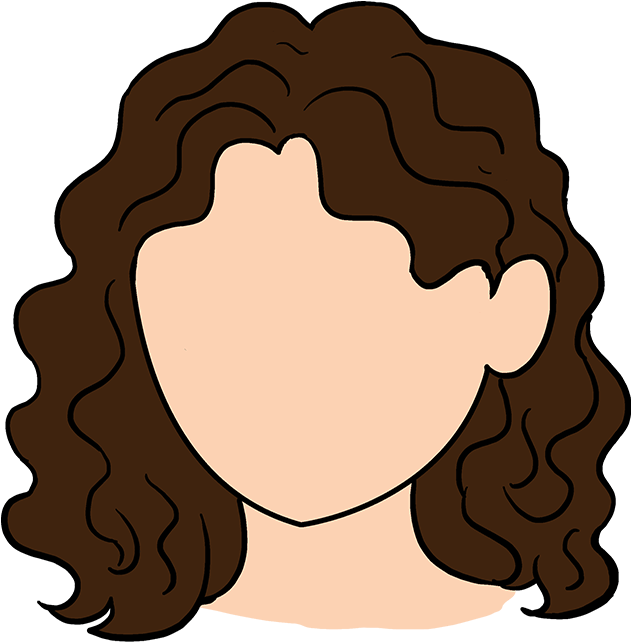 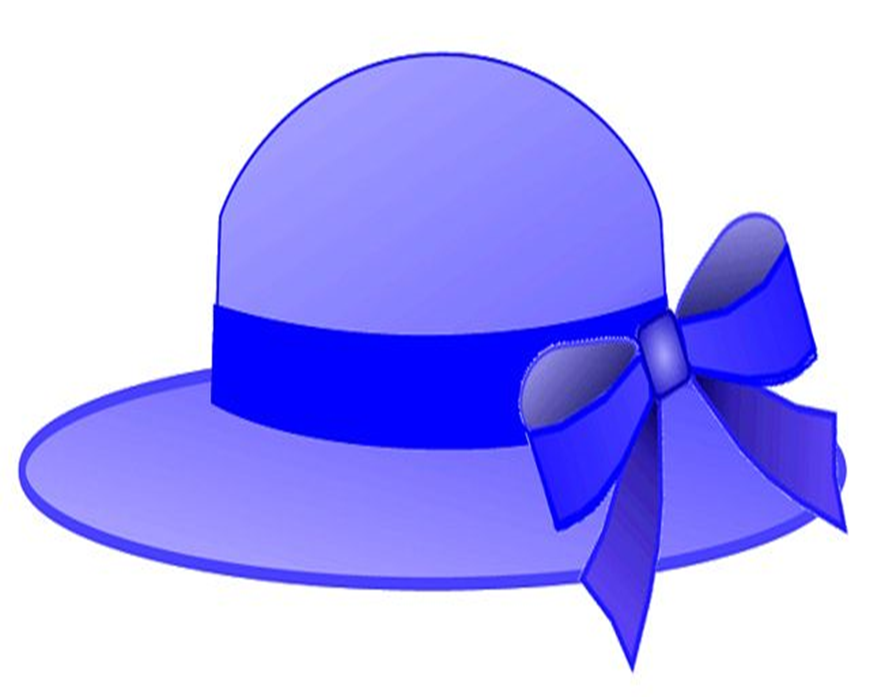 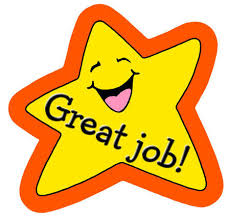 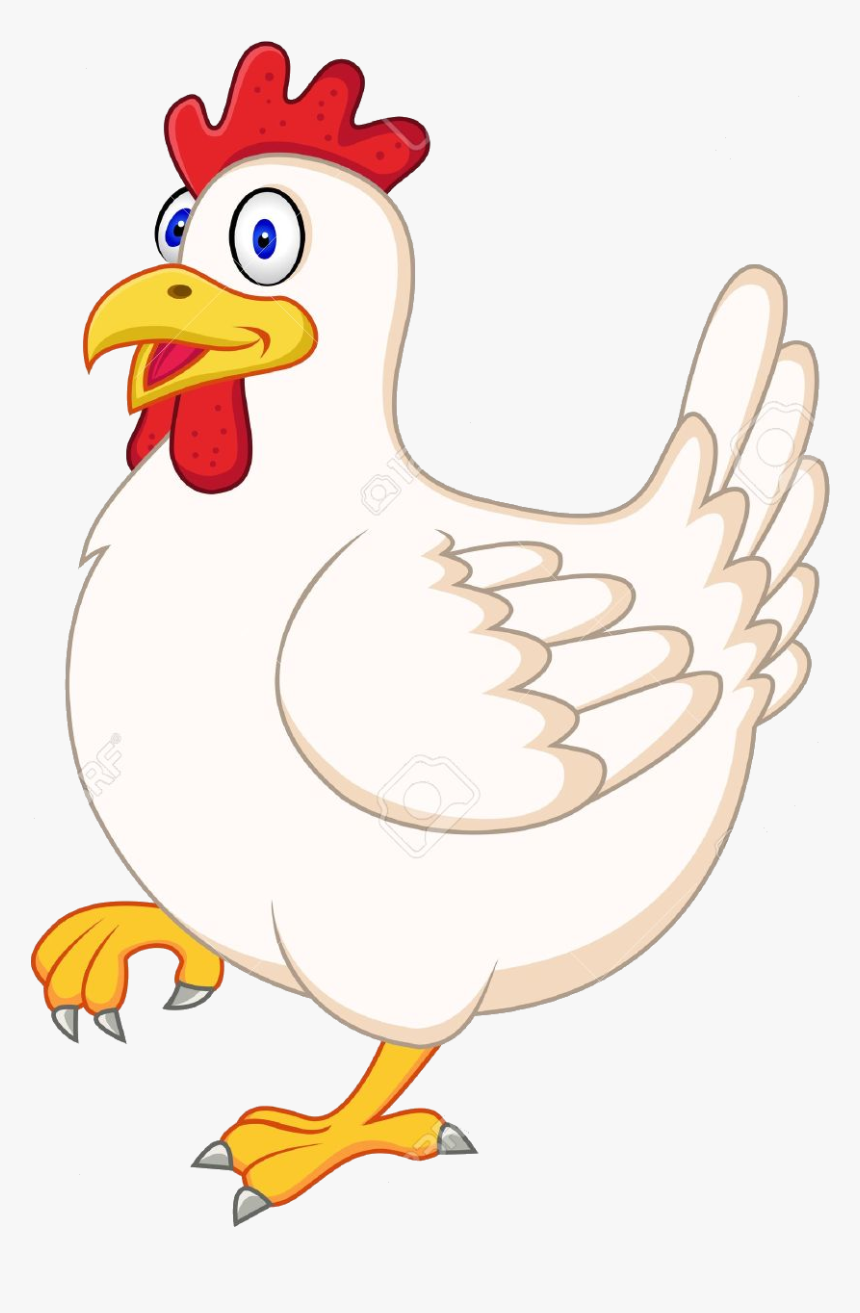 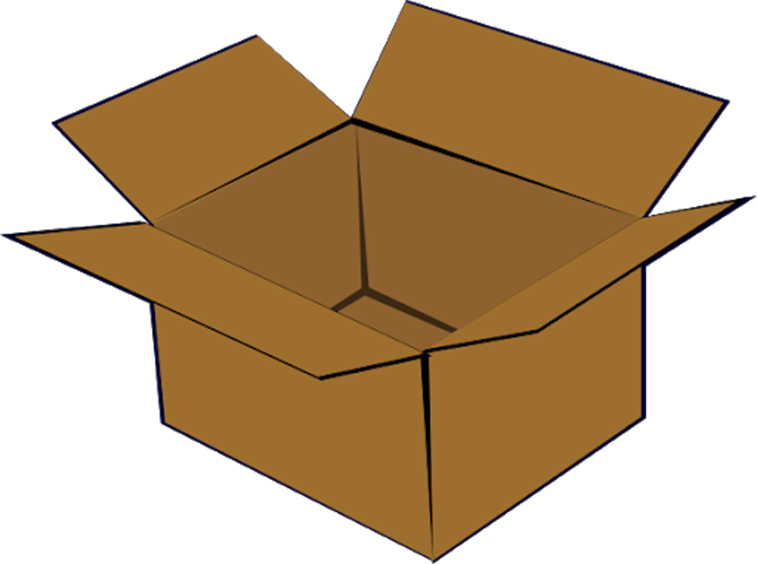 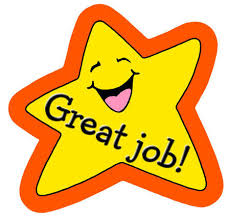 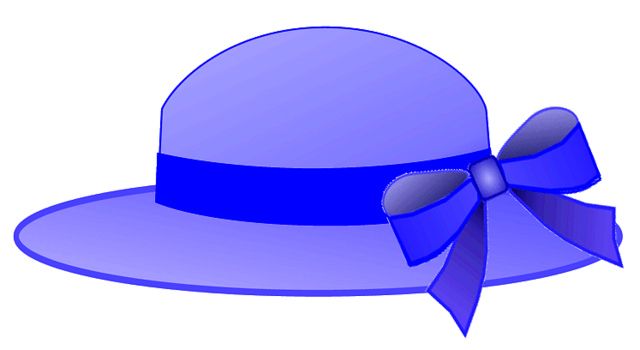 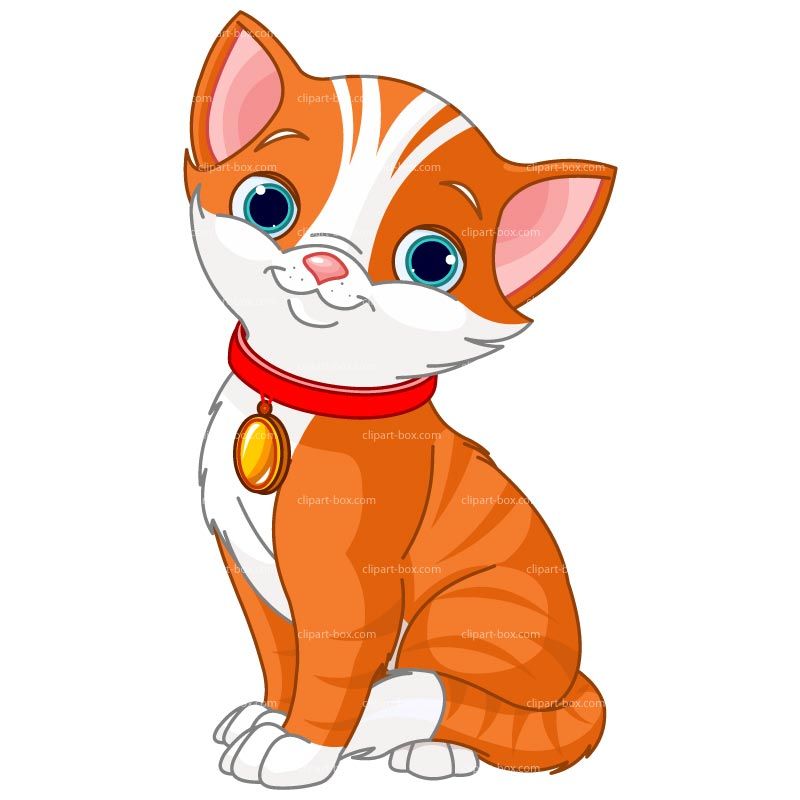 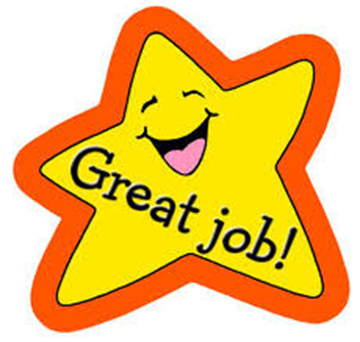 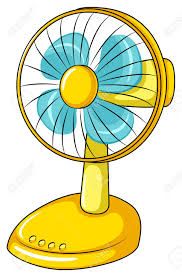 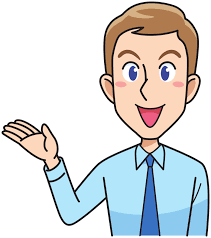 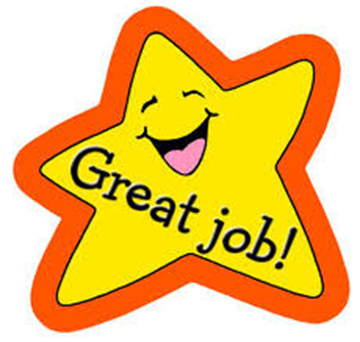 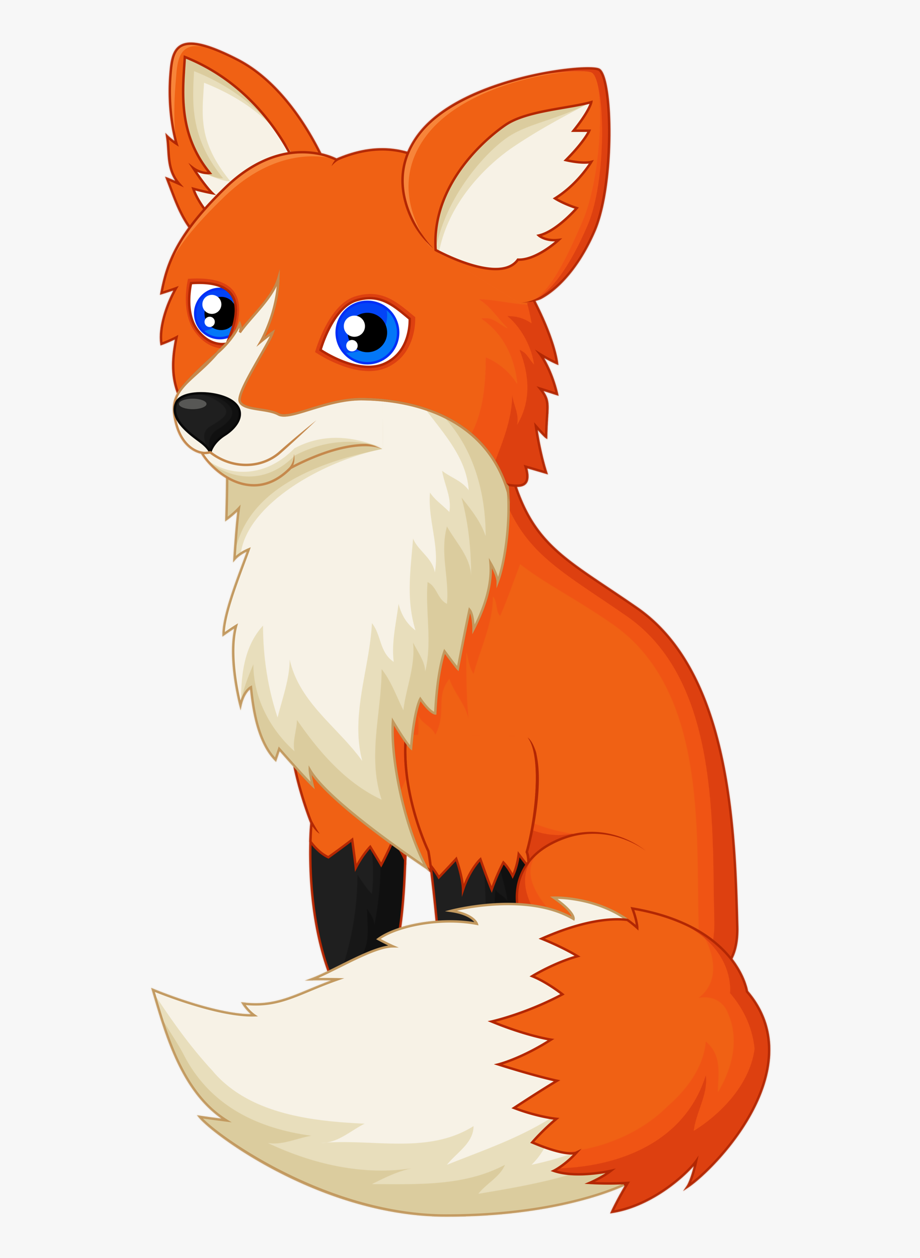 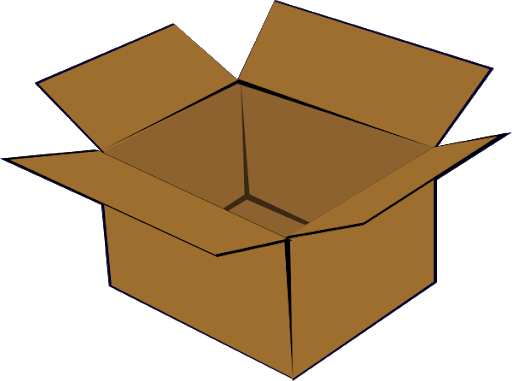 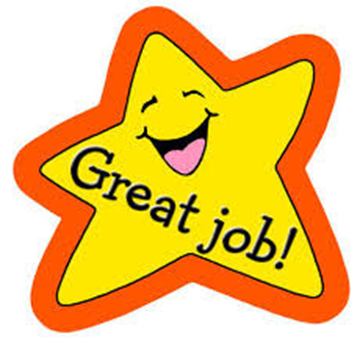 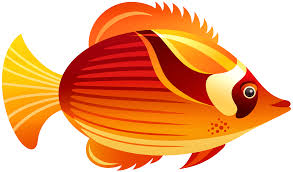 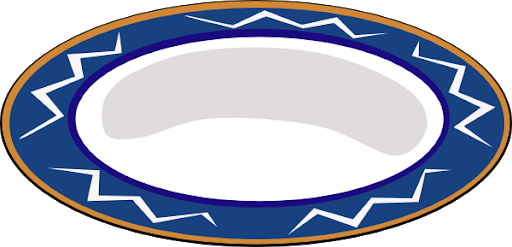 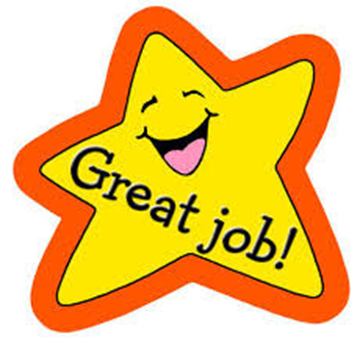 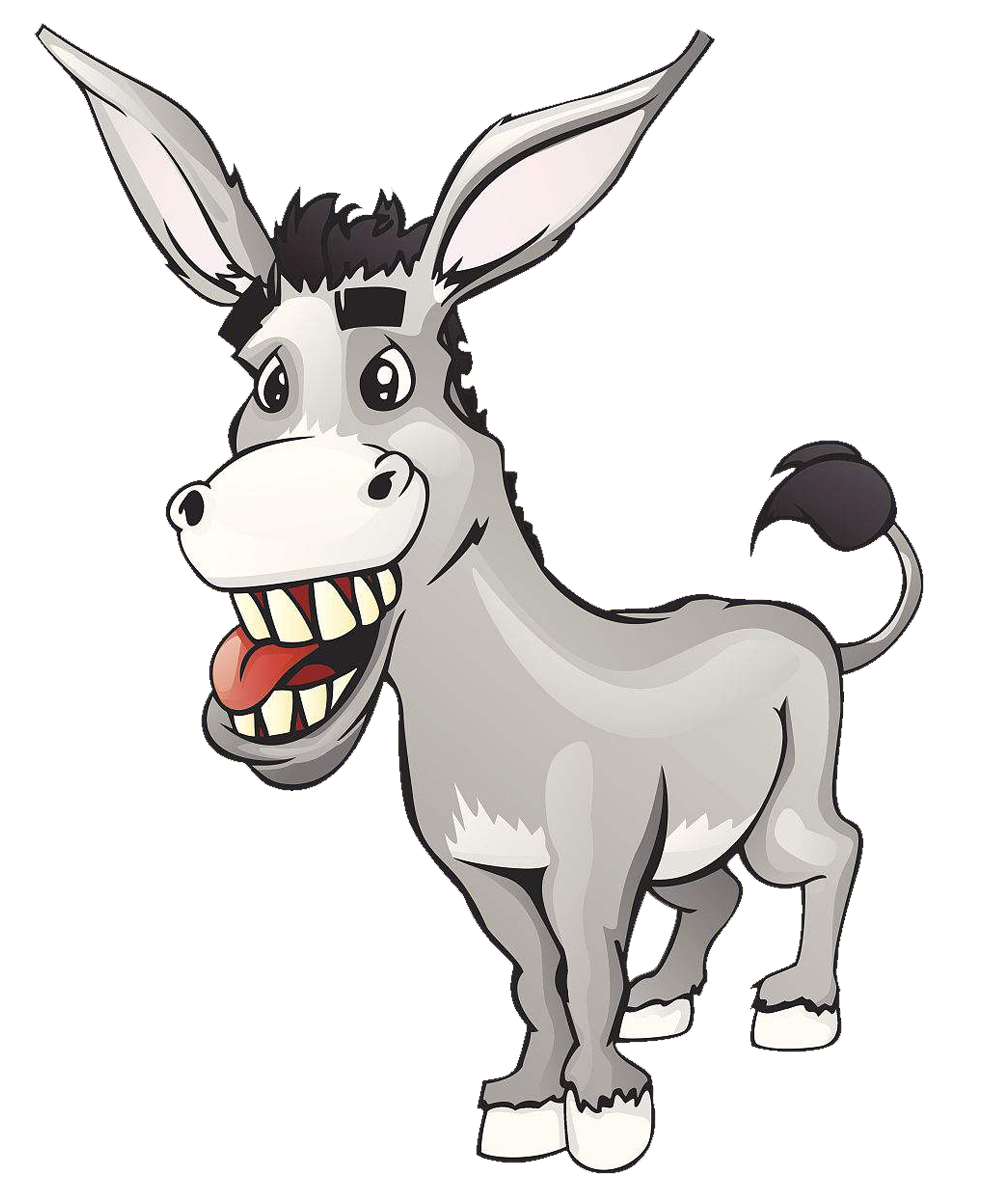 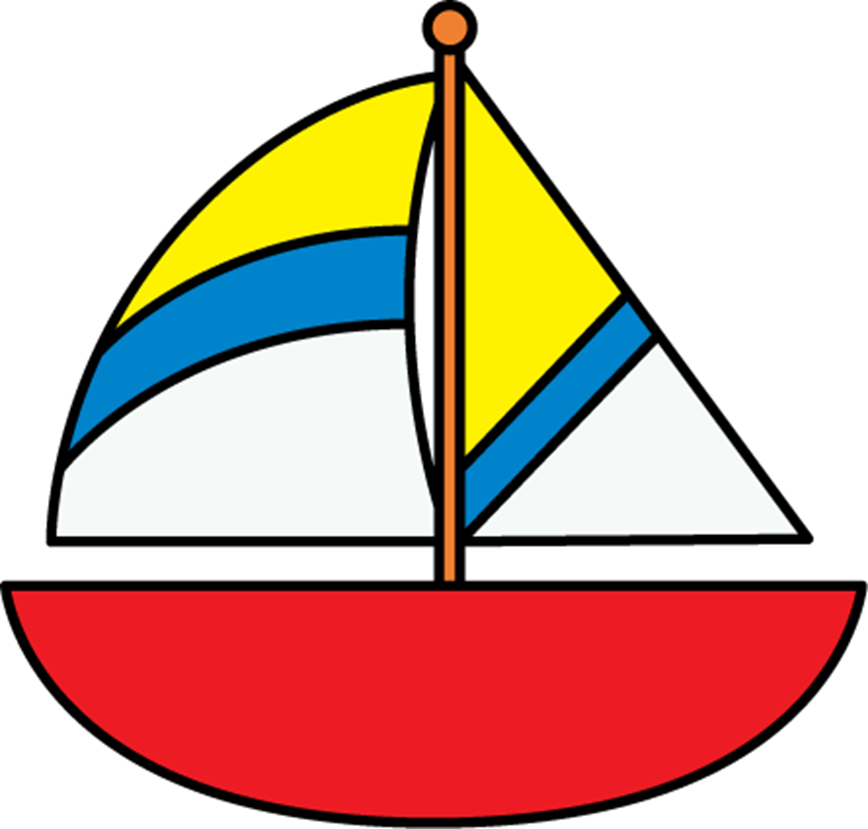 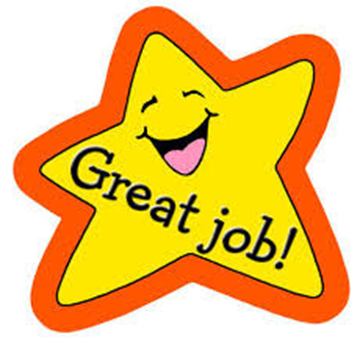 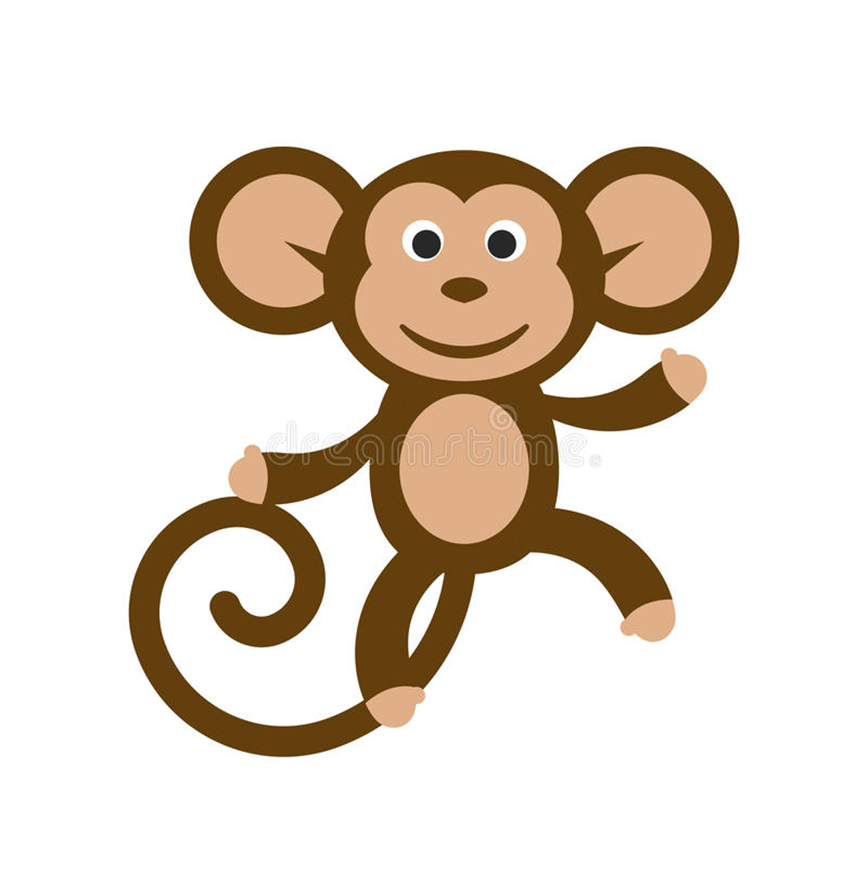 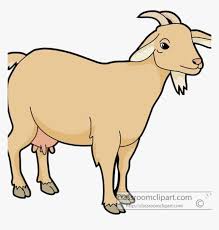 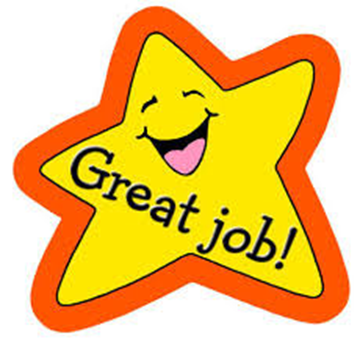 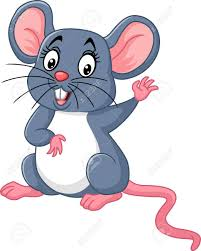 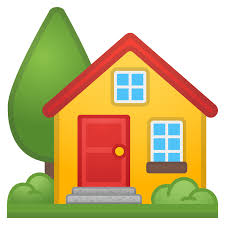 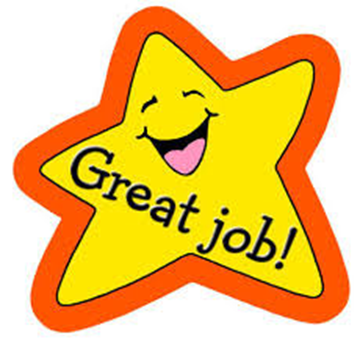 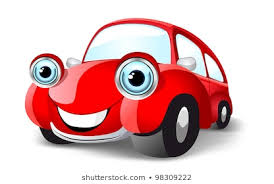 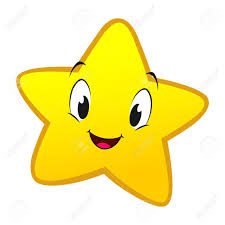 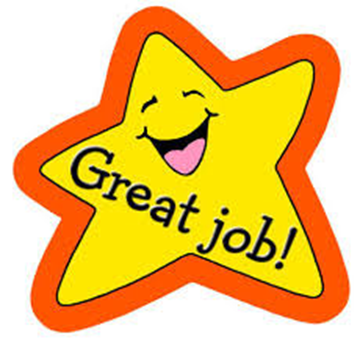 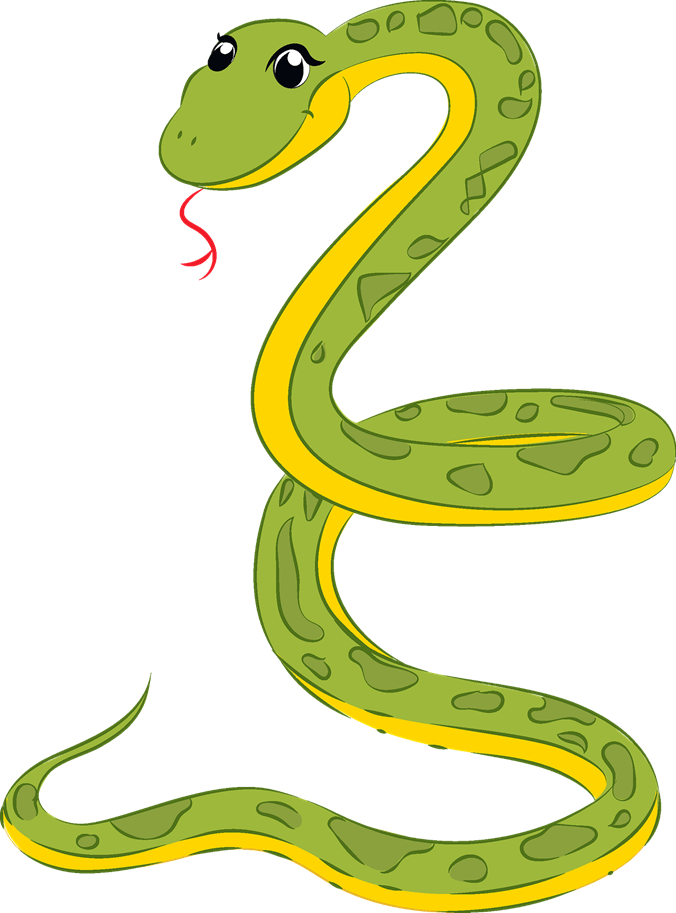 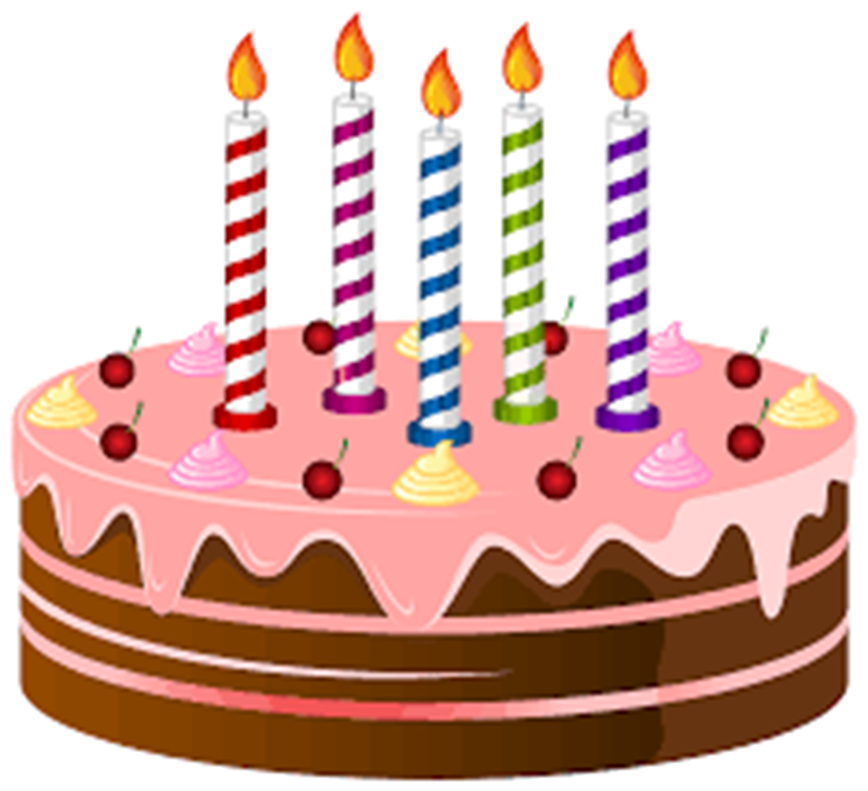 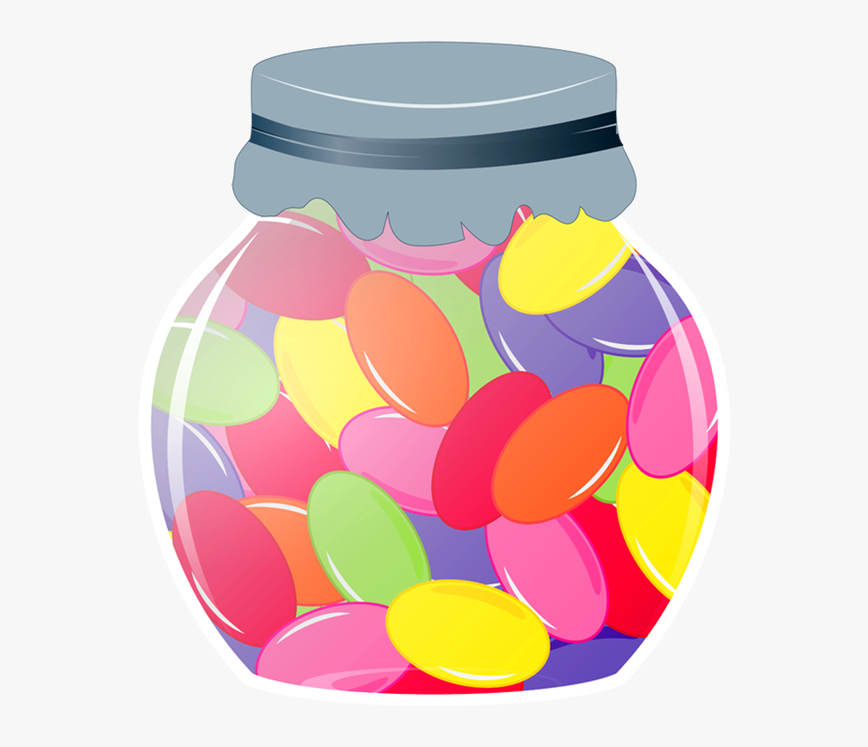 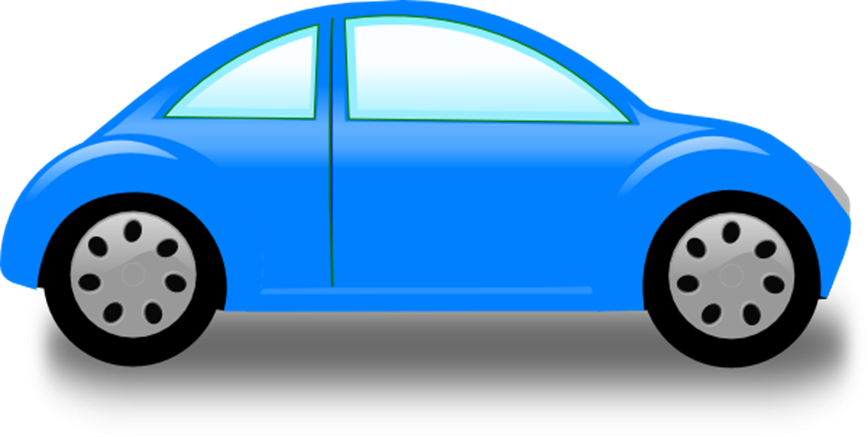 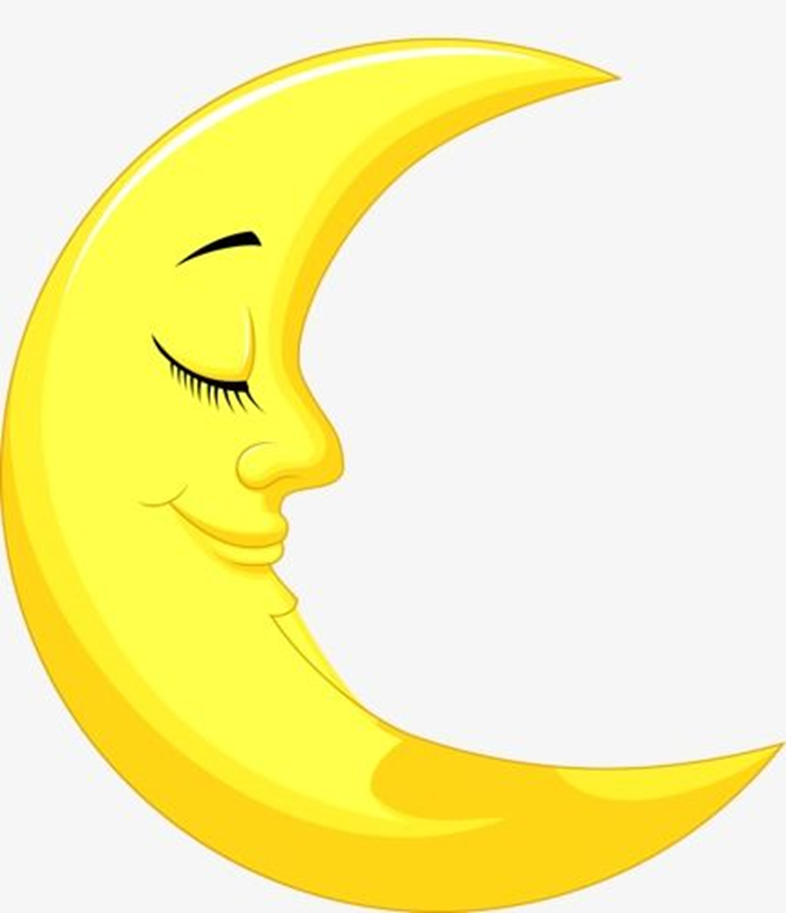 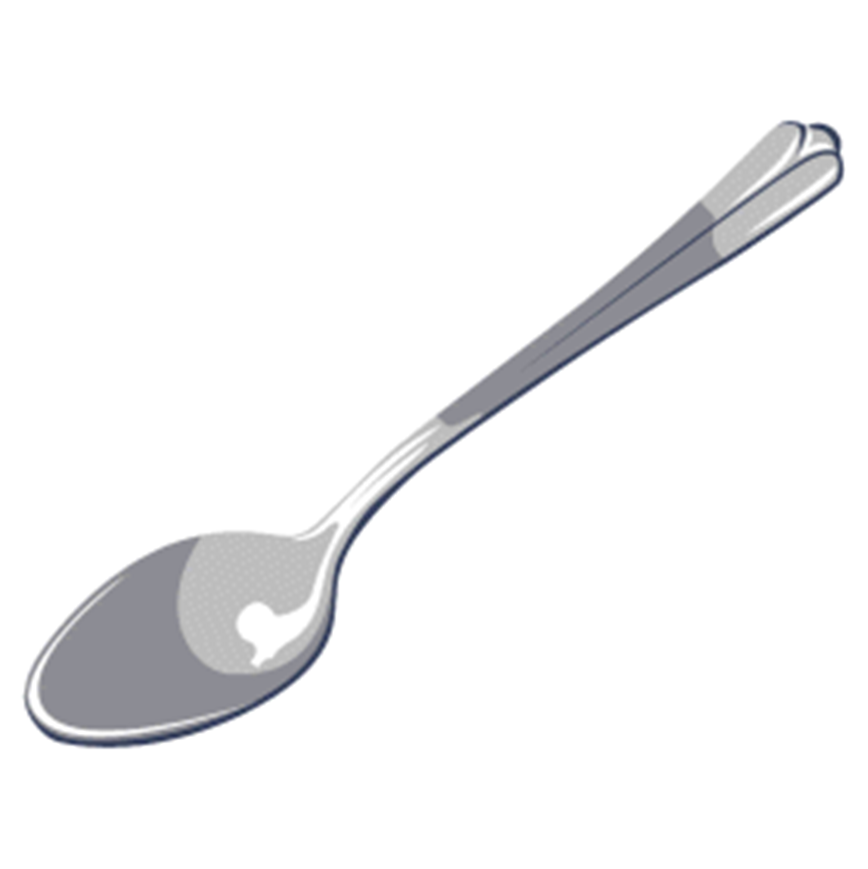 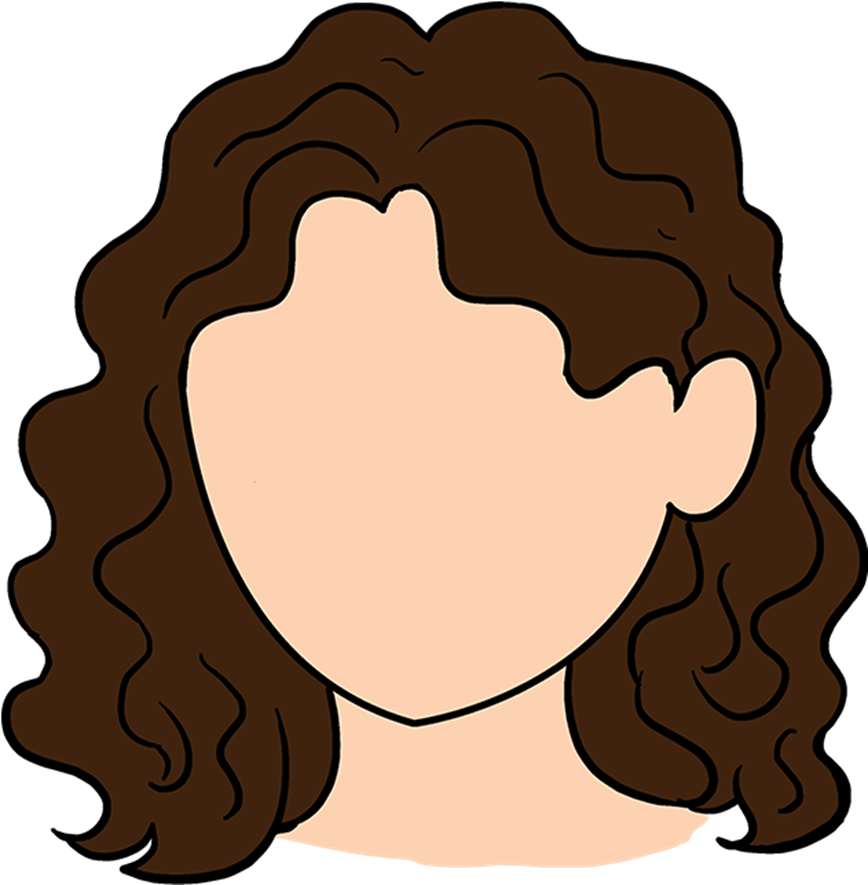 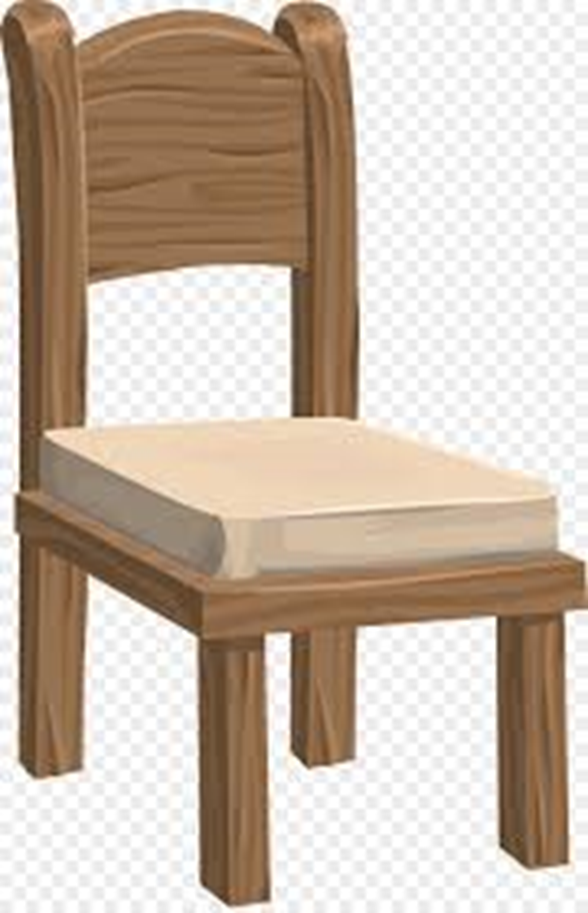 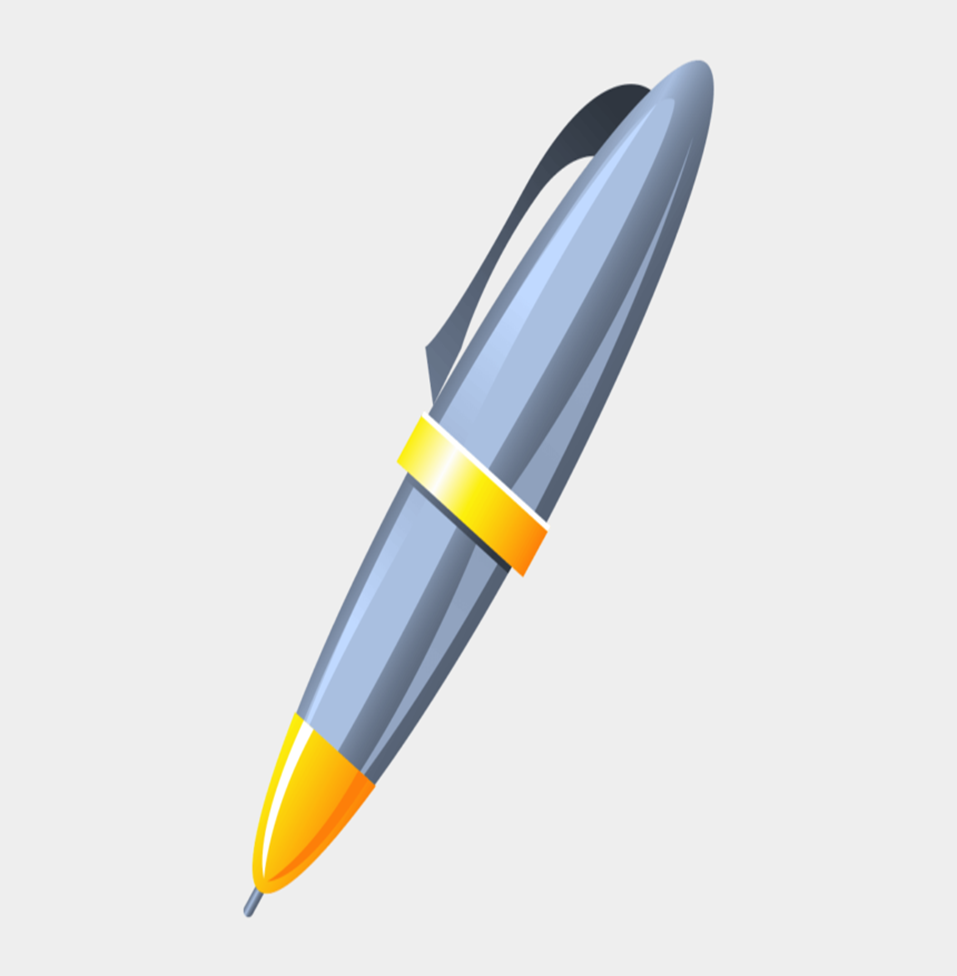 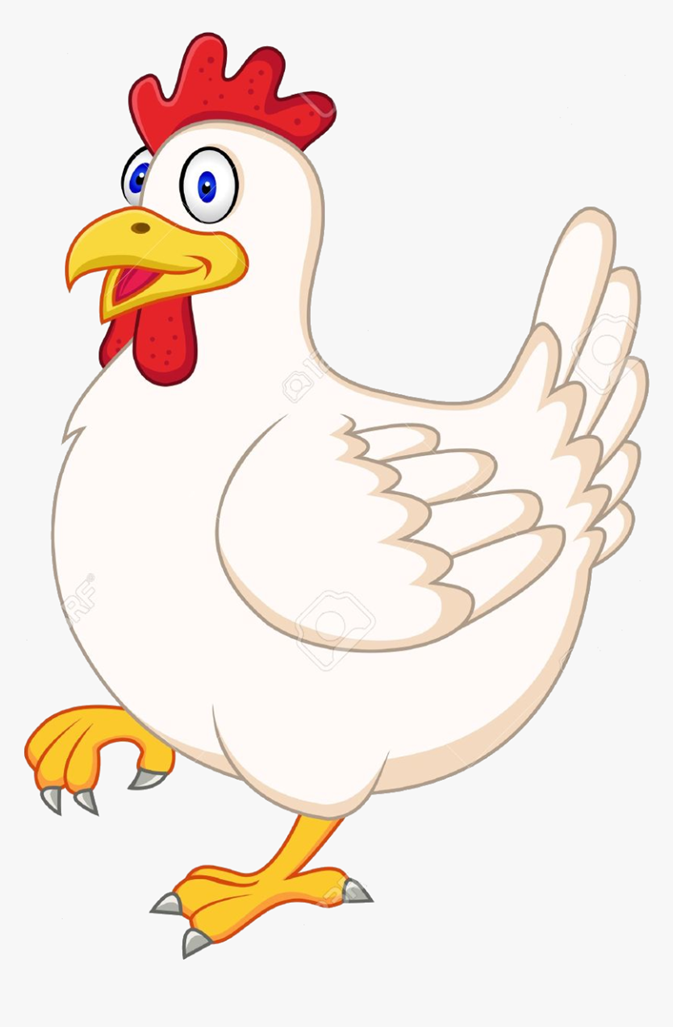 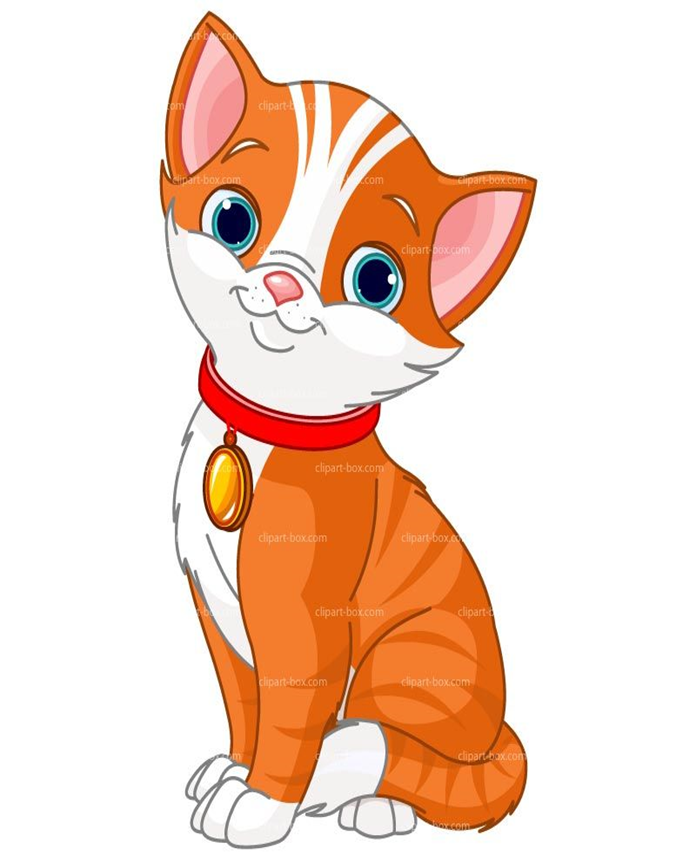 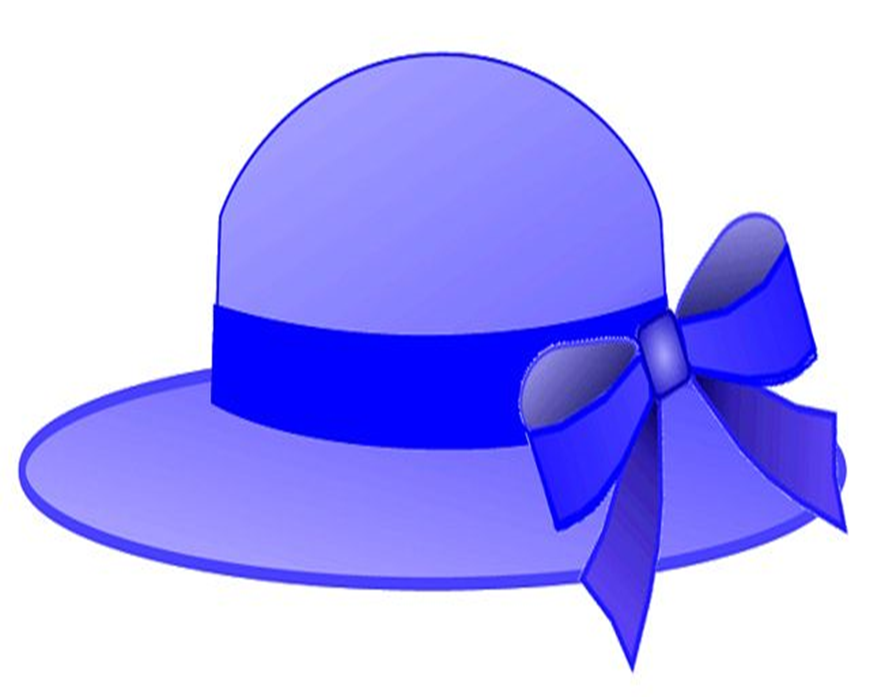 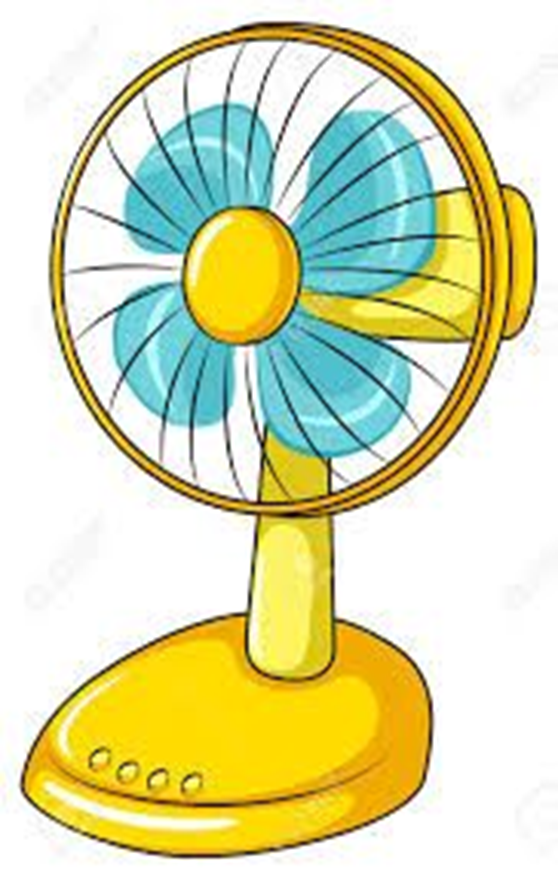 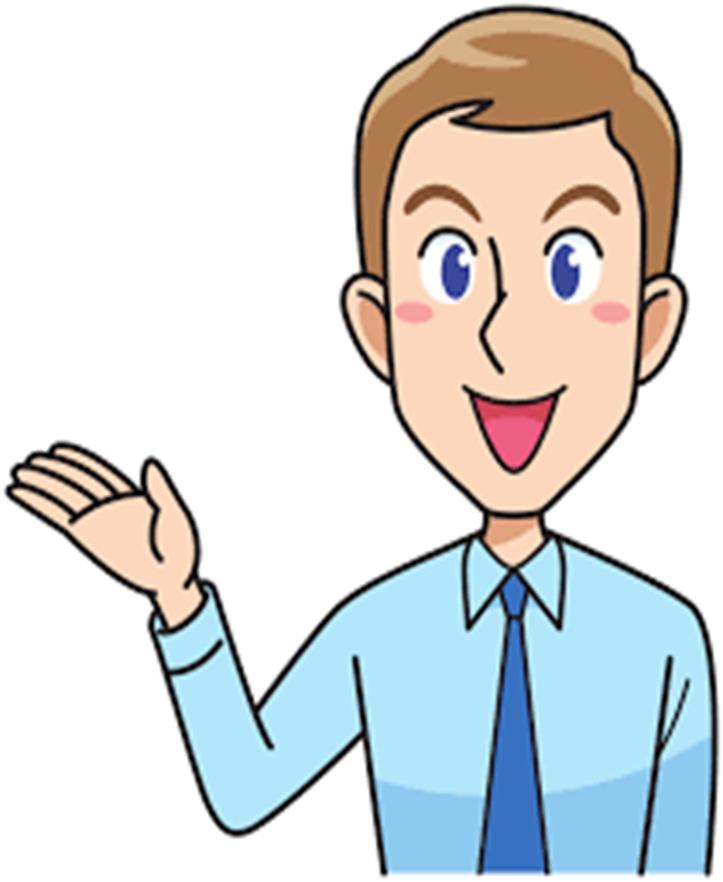 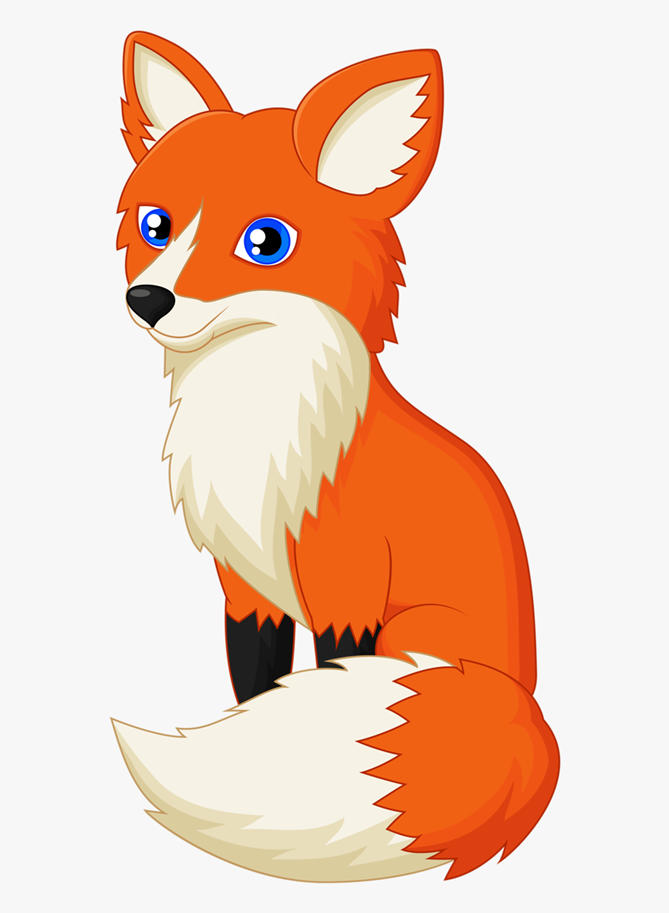 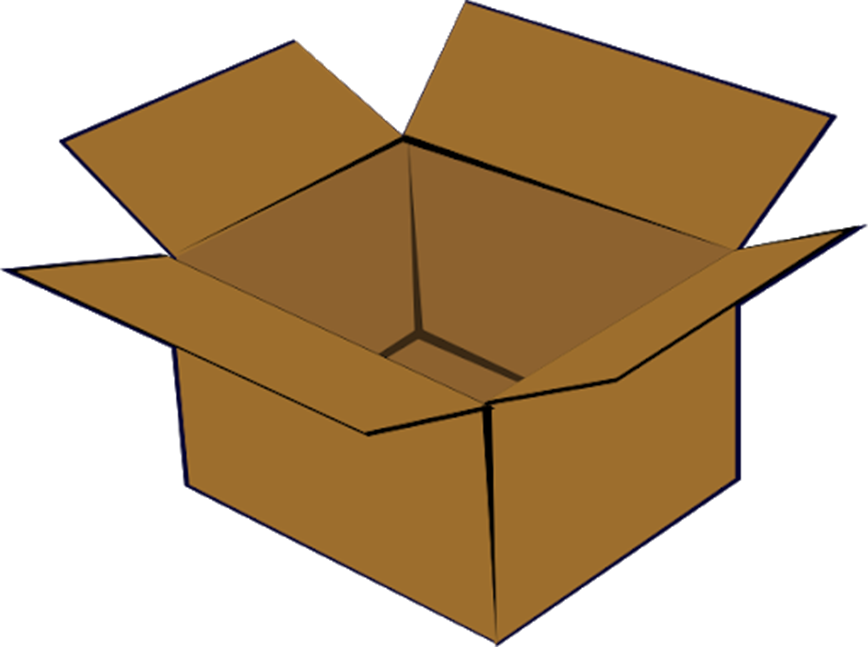 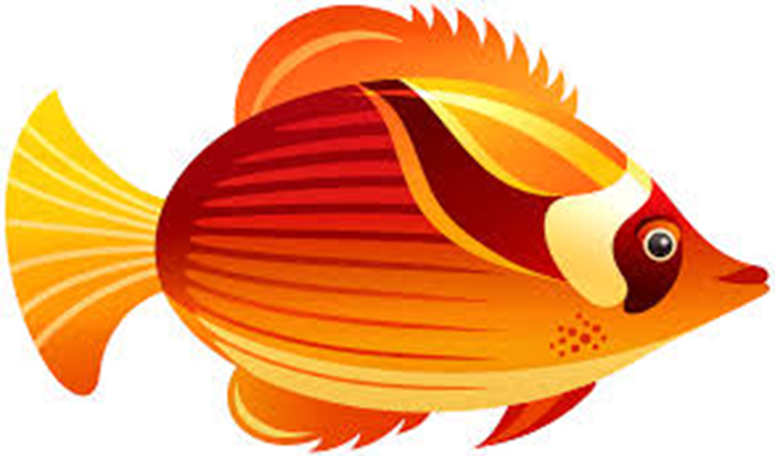 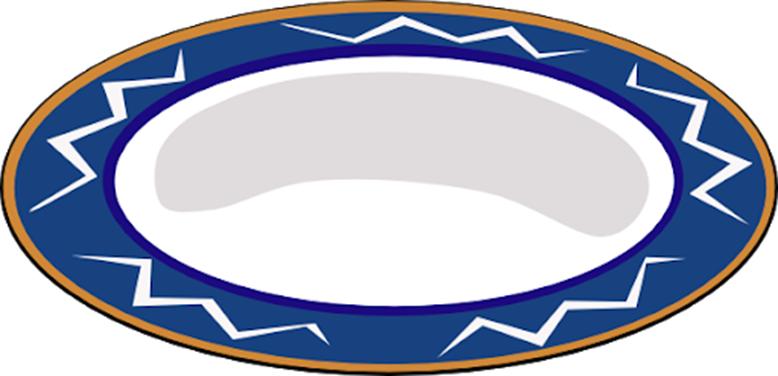 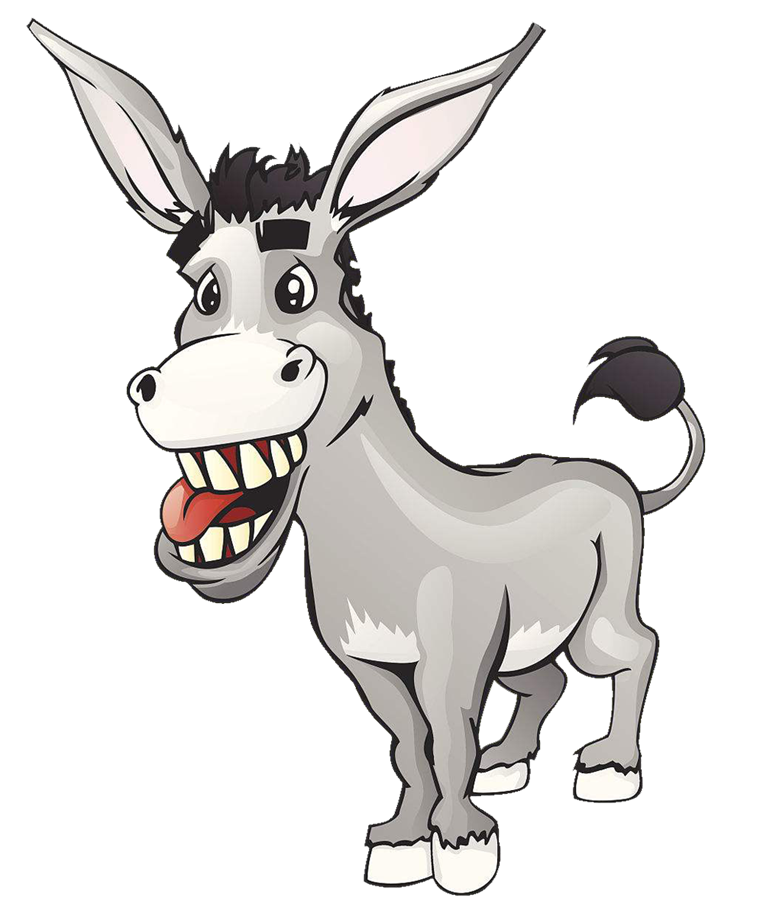 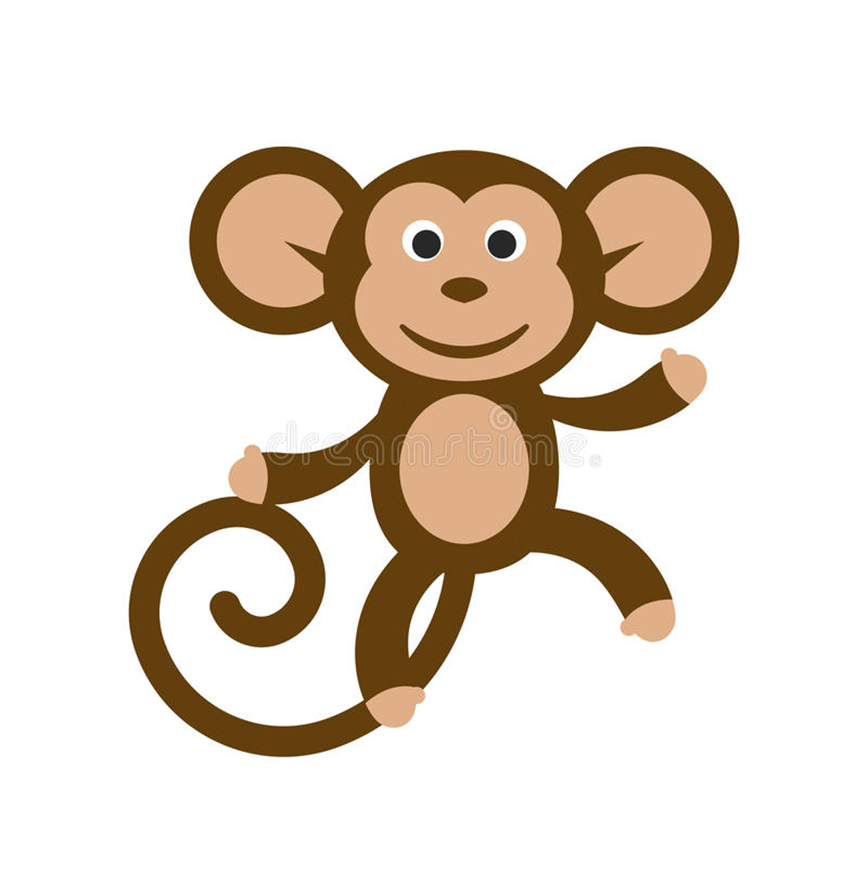 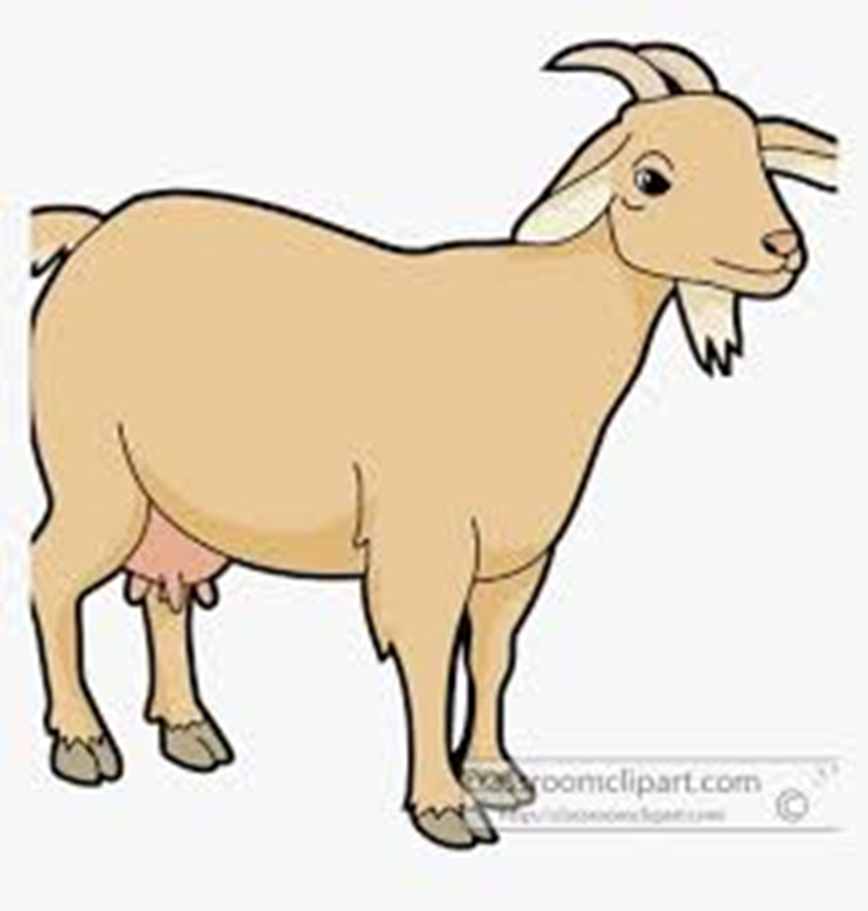 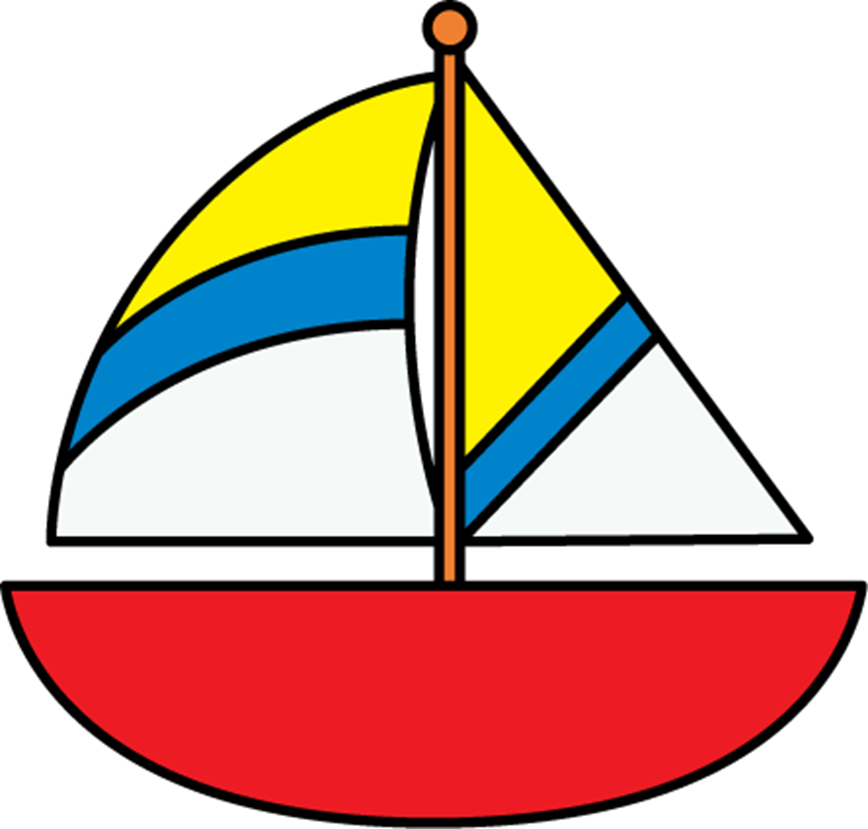 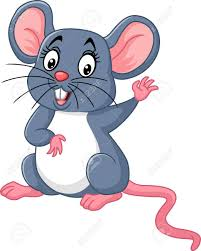 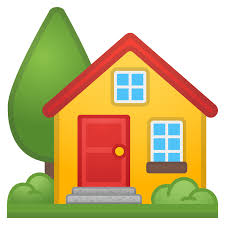 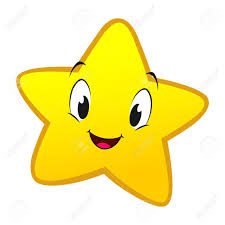 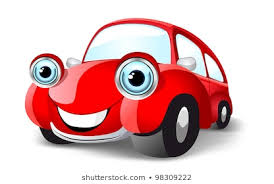